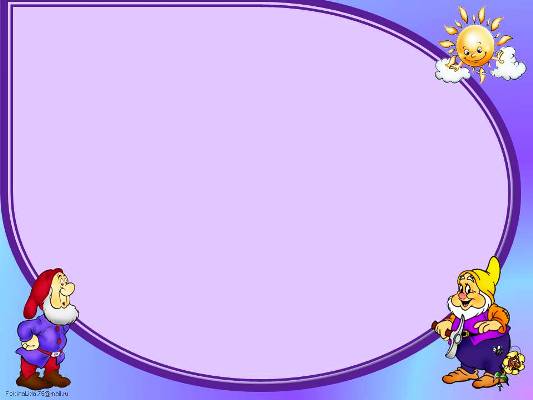 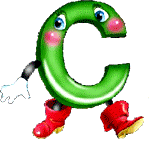 «Играем со звуком [с]».
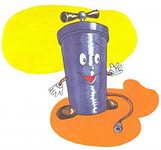 Подготовила: учитель-логопед Олейникова Т. В.
МКДОУ  «Детский сад  № 1» г. Бутурлиновка.
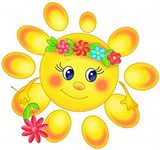 Звучалка
Мы со звуками играем:
C-C-C   -  мы повторяем.
Мы стараемся, свистим:
Произносим С в слогах,
Произносим С в словах:
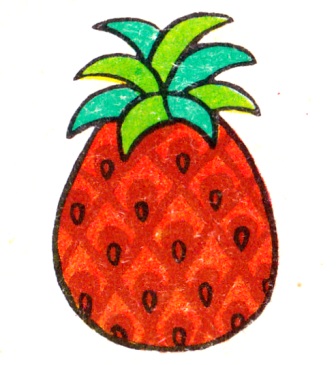 Са – са – ас  -
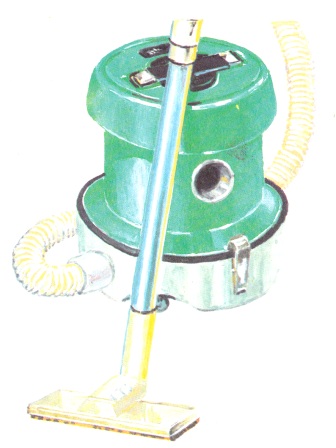 Со – со – ос  -
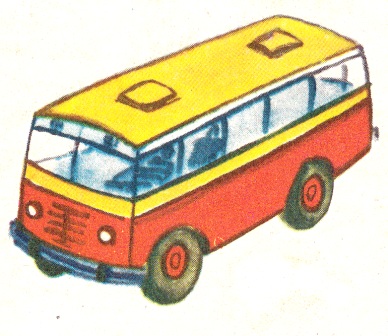 Су – су – ус  -
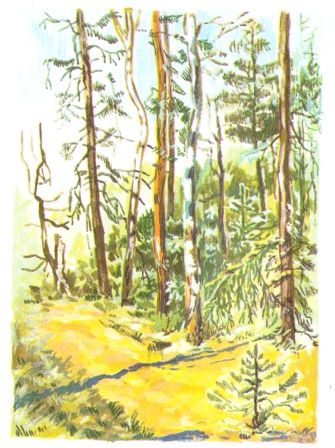 Сэ – сэ – эс  - …
Мы учим звук  С
Мы учим звук  С: са - са - са,  са - са - са,
сковородка
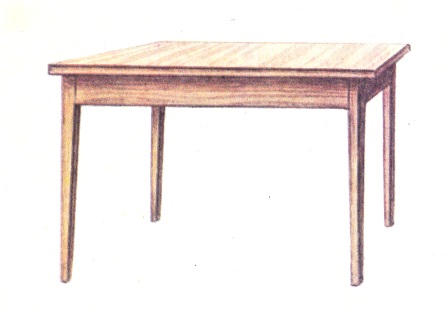 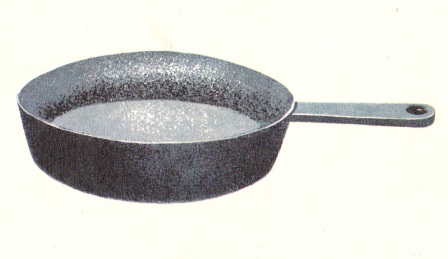 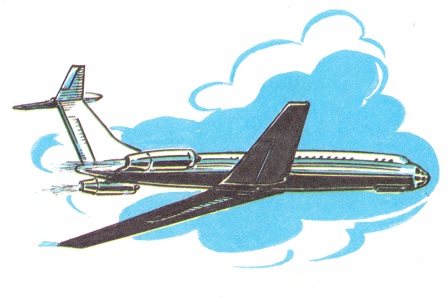 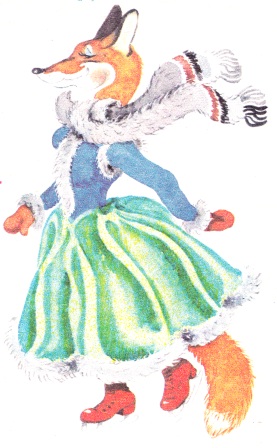 стол
самолёт
лиса
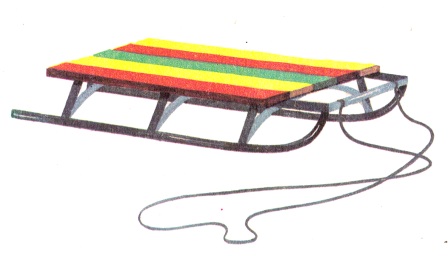 санки
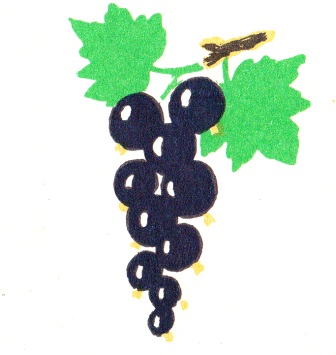 смородина
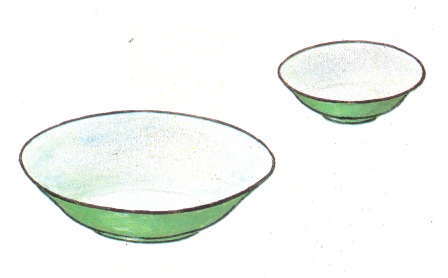 миска
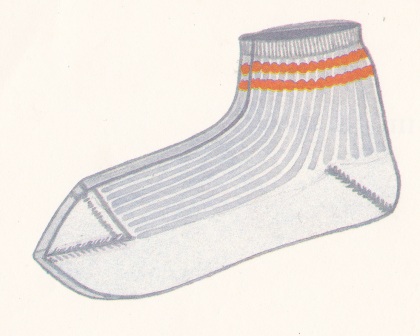 носок
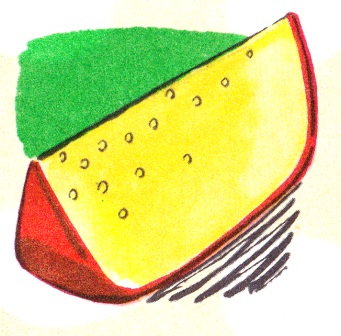 сыр
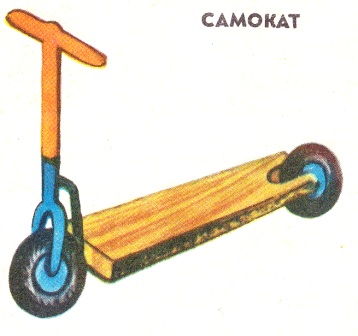 самокат
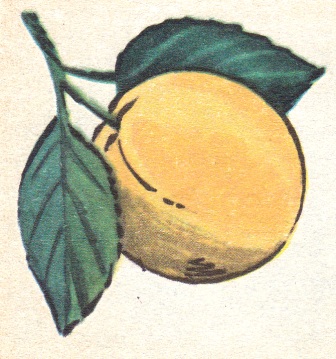 абрикос
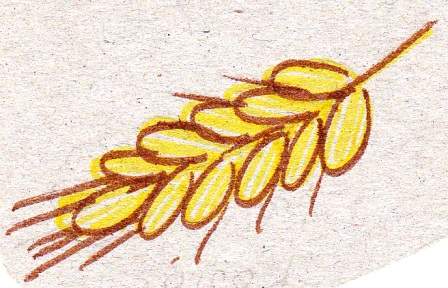 колосок
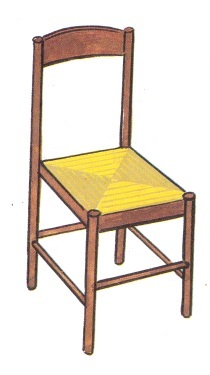 стул
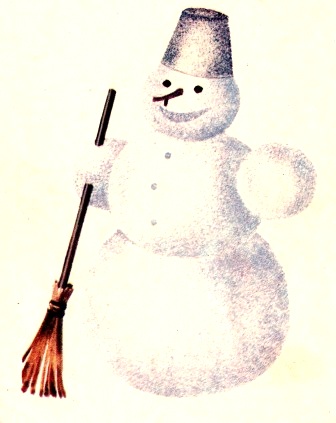 снеговик
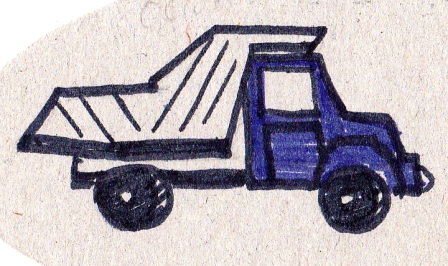 самосвал
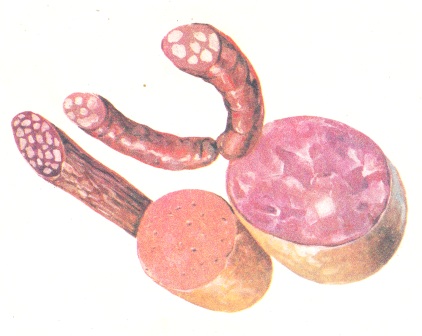 колбаса